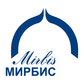 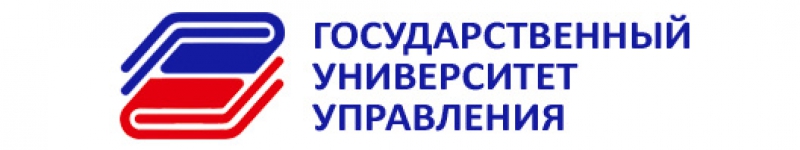 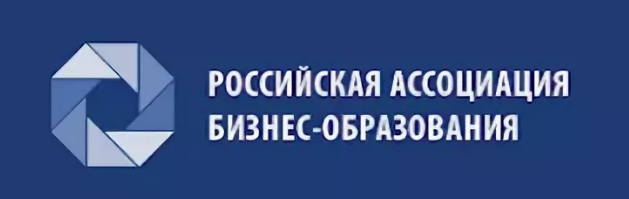 ЭКСПЕРТНАЯ ДИСКУССИЯ «Вопросы социальной ответственности и принципы PRME: отражение в российских программах бизнес-образования»Герасимова С.А., Проектный офис «Стратегии и практики устойчивого развития», Школа КСО и УР ММВШБ МИРБИС16 октября 2018 Москва
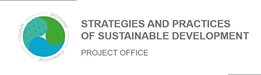 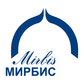 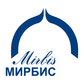 Стратегии и практики устойчивого развития: корпоративная социальная ответственность. Опыт МИРБИС.
С 2012 года: Центр КСО – Институт гуманизации бизнеса – партнёрские проекты – краткосрочные программы = Проектный офис «Стратегии и практики устойчивого развития»


Научный семинар и серия публикаций «Ценностные ориентиры современного бизнеса» 


I, II, III, IV Форум «Социально-ответственный бизнес- основа устойчивого экономического развития –                           V Форум «Новые технологии управления – социальные, предпринимательские, образовательные решения» -                    VI Форум «Управление ключевыми знаниевыми активами: корпоративная социальная деятельность» 


Сопровождение проектов (консалтинговые, исследовательские, дипломные, корпоративные, предпринимательские и др.)

Партнёрства и членство (Центры компетенций (UN GC, PRME, GRLI. GRI, IIRC-РРС и др.), компании с лучшими практиками, вузы и бизнес-школы, институты развития, проф.объединения предпринимателей, НКО и др.) 


Программы МВА, EMBA, корпоративные форматы: 
	«КСО и устойчивое развитие: управленческий аспект; отраслевые решения» 
	«Управление корпоративной социальной деятельностью»  
	«Корпоративная социальная ответственность» 
	«Ответственность в цепочках поставок»
	 «Управление устойчивым развитием бизнеса: корпоративные социальные стратегии»

Школа КСО и устойчивого развития: тренинги, образовательные и сертификационные программы


НЕДЕЛЯ УСТОРЙЧИВОГО РАЗВИТИЯ (2016, 2017, 2018) 


Специализированный ПРОЕКТНЫЙ ОФИС «Стратегии и практики устойчивого развития»
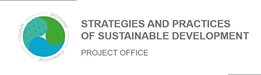 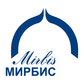 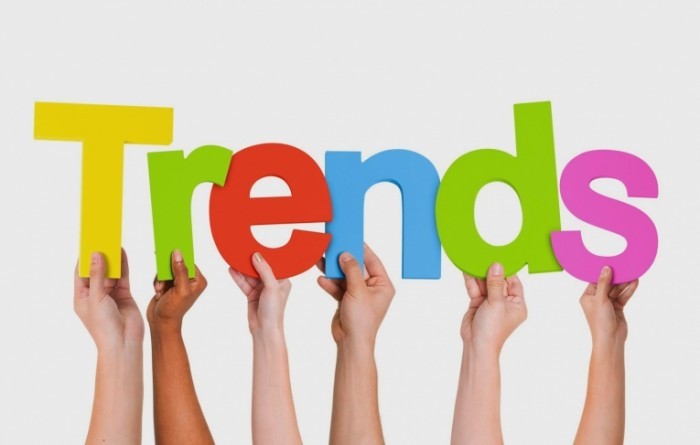 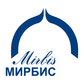 НЕКОТОРЫЕ ТРЕНДЫ
Высокий уровень неопределённости при принятии решений 

Поколенческие тренды: 
Поколение милениум
Серебряная экономика 

Digital-изация
Новые технологии управления 
Повышение прозрачности 

Социальные трансформации 

Персональное развитие
Проектный офис «Стратегии и практики устойчивого развития»
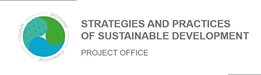 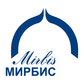 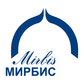 Основные направления деятельности Проектного офиса «Стратегии и практики устойчивого развития»
1) Сертификационные, образовательные, тренинговые программы в открытых и корпоративных форматах по направлениям:  
Гибкие технологии управления 
Интегрированное управленческое мышление
Школа КСО и устойчивого развития 
Практикумы и отраслевые решения 

2) Консалтинг и поддержка изменений 
Консалтинговые продукты и решения в области устойчивого развития (Стратегии КСД, Проекты УР, Business-Cheak up) 
Акселераторы и хакатоны (Акселератор экологических и социальных проектов, Акселератор малого и среднего бизнеса, ТЕХНОАкселератор) 
Методология и наука (Научный семинар, методология устойчивого развития, исследования, академические партнёрства, экспертиза) 

3) Креативное пространство устойчивого развития 
Проведение и сопровождение мероприятий (культура, история, наука, социум, экология, изменения, новые бизнес-модели) 
      Неделя устойчивого развития, Форум «Новые технологии управления» 
Нетворкинг и межсекторные партнёрства для устойчивого развития
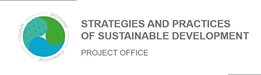 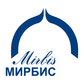 Программа «Управление устойчивым развитием бизнеса: корпоративные социальные стратегии»
Базовый 1-ый модуль этой программы «УПРАВЛЕНИЕ КОРПОРАТИВНОЙ СОЦИАЛЬНОЙ ДЕЯТЕЛЬНОСТЬЮ». 
Комплексная программа, состоящая из 3-х модулей: первый - общеменеджерский; второй - для специалистов и менеджеров по КСО и устойчивому развитию, третий – проектный модуль с акселерацией. 
Главная цель программы – формирование у слушателей комплексного подхода к социальной ответственности бизнеса и овладение современными методами планирования, оценки и управления корпоративной социальной деятельностью компании в контексте устойчивого развития.
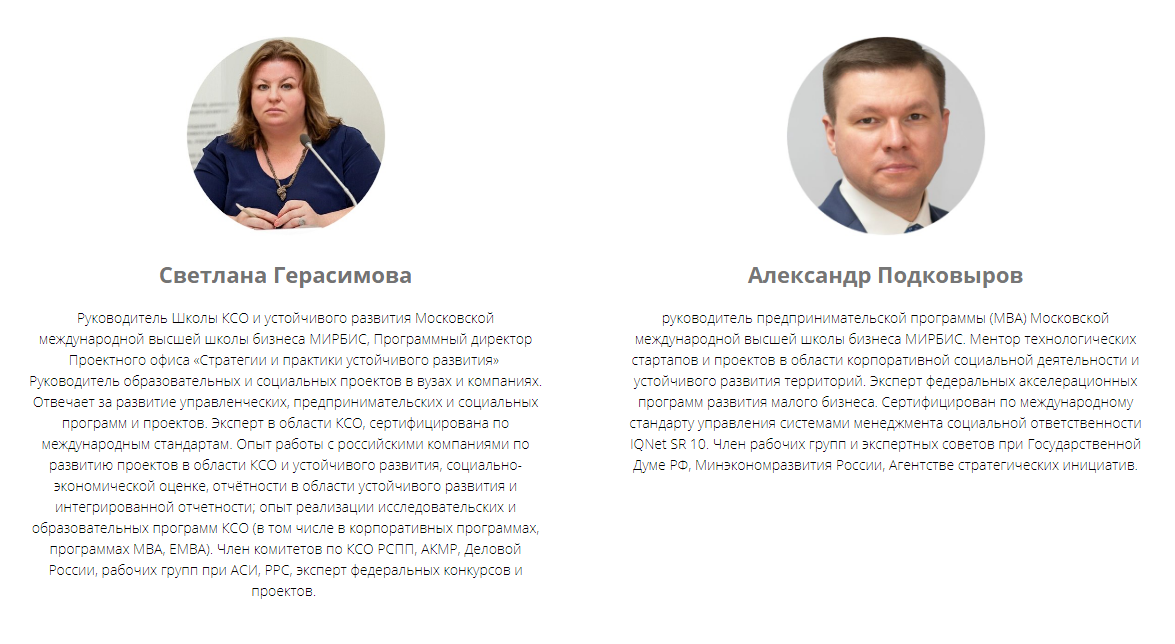 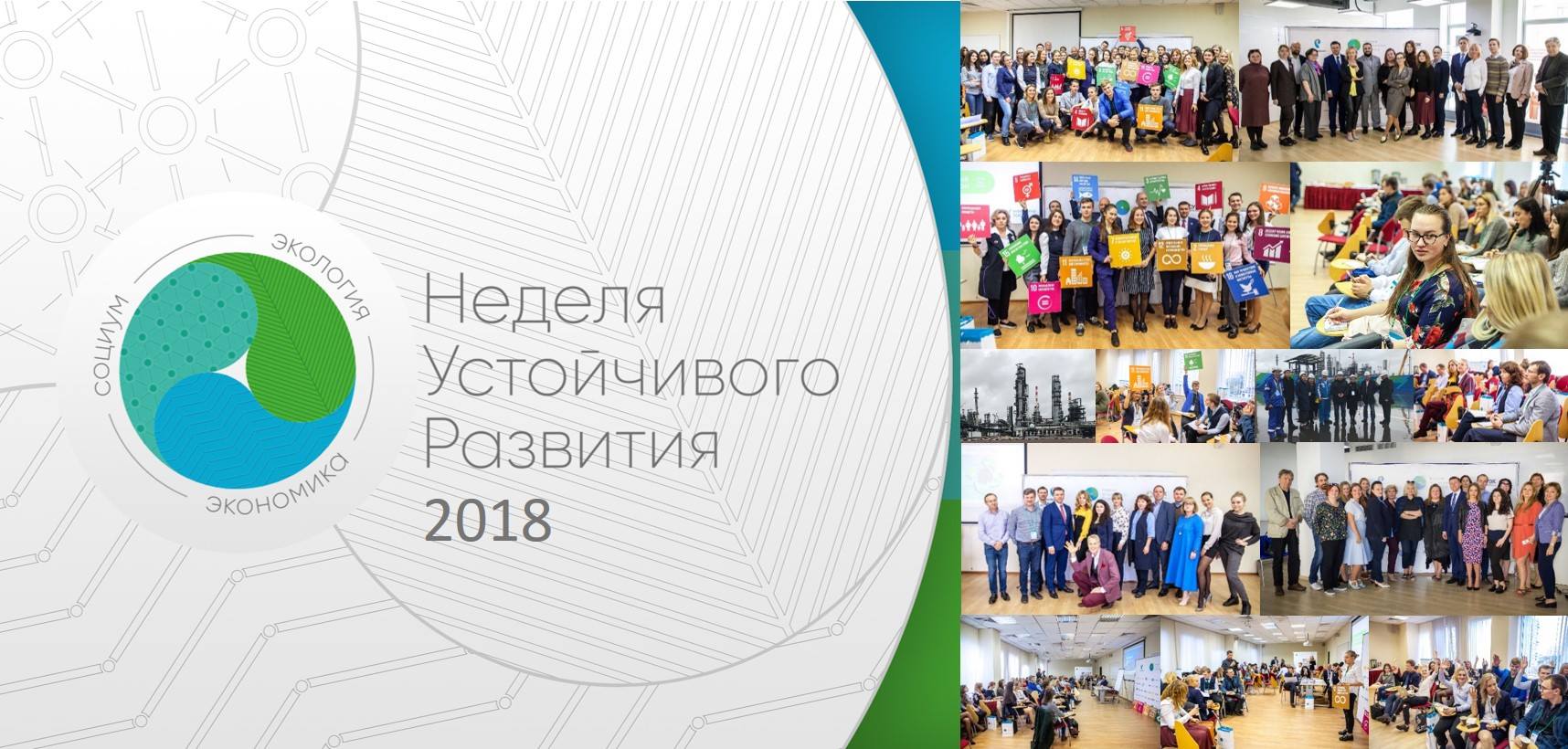 www.sdweek.ru
В Москве прошла уже третья по счету НЕДЕЛЯ УСТОЙЧИВОГО РАЗВИТИЯ (НУР), мероприятия которой в 2018 году проводились 21 по 29 сентября на площадках Московской международной высшей школы бизнеса МИРБИС, Агентства стратегических инициатив, Московского международного делового центра «Москва-Сити», Московского нефтеперерабатывающего завода «Газпром нефти». Ряд мероприятий программы был реализован в формате онлайн.
НУР-2018 – интегрированный образовательно-просветительский проект, реализуемый с 2016 года в формате Education&Practice при поддержке ведущих российских и международных компаний и экспертов. Проект призван содействовать продвижению в российскую практику подходов устойчивого развития через формирование интегрированного управленческого мышления, ориентированного на поиск и реализацию устойчивых стратегий развития с опорой на ценности, разделяемые бизнесом и обществом. В 2018 году программа НУР, спонсорами которой выступили компании «Ростелеком» и СУЭК, была выстроена по трем тематическим трекам: «Образование и сертификация», «Поддержка изменений», «Инструменты и технологии». Данная новация позволила участниками комфортно выстраивать свою траекторию в рамках мероприятий программы, дополняя портфель участника интересующими форматами всех трех треков.
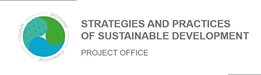 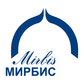 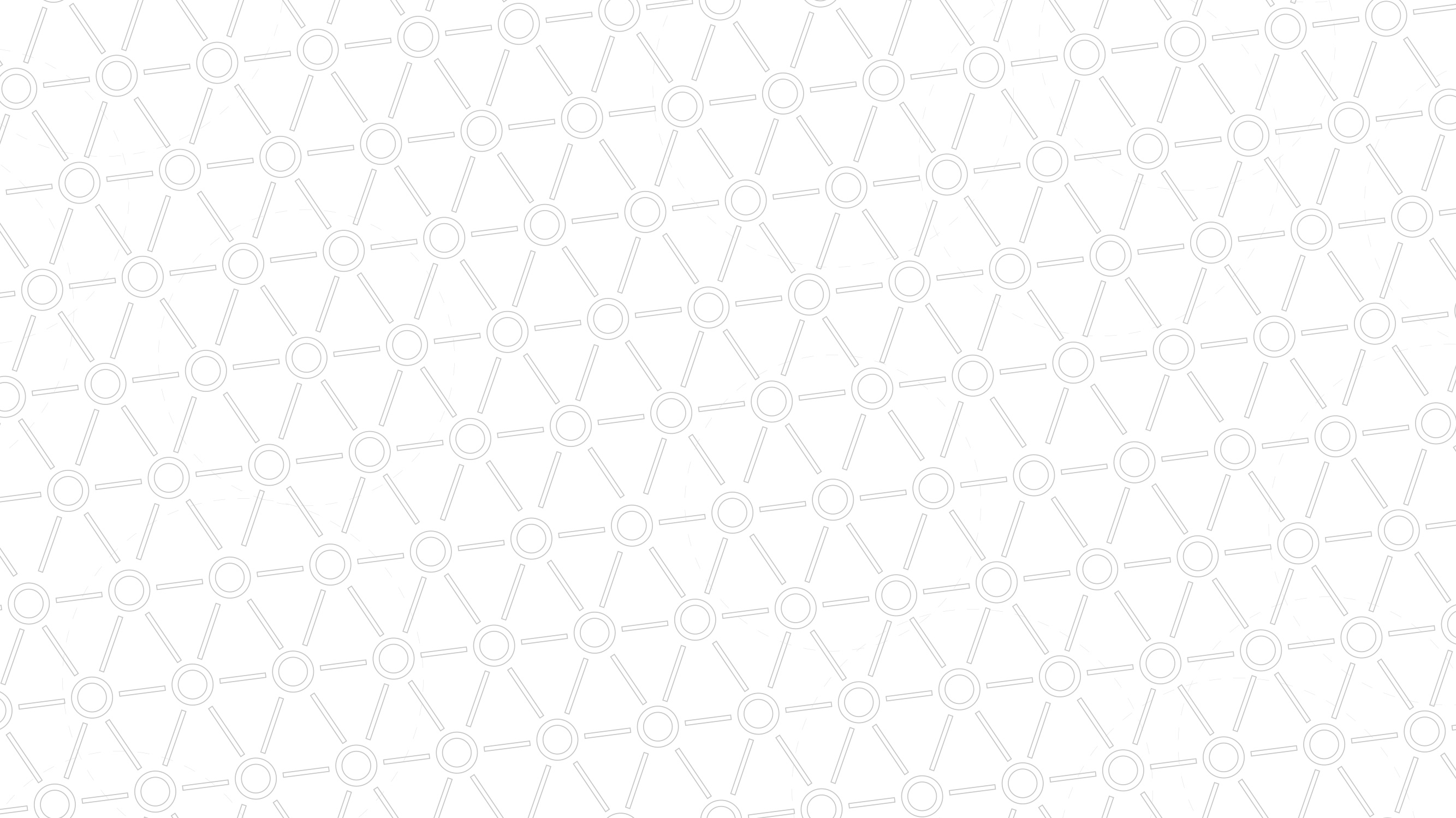 ТРЕК «ОБРАЗОВАНИЕ И СЕРТИФИКАЦИЯ»
Сертификационный тренинг GRI Standаrds
Управление проектами по стандарту                  Green Project GPM P5
Устойчивое развитие и корпоративные    социальные стратегии
Интегрированная отчётность
Взаимодействие со стейкхолдерами
Мастер-класс «Противодействие коррупции в бизнесе»
Мастер-класс «Подготовка корпоративной годовой отчетности»
Мастер-класс «Менеджмент устойчивых мероприятий» (вебинар)
Разработка и внедрение системы менеджмента социальной ответственности на основе международного стандарта IQNet SR 10-2015
Практикум №1 «Наилучшие доступные    технологии переработки отходов»
Практикум №2 «Зеленые офисы Москвы»
Практикум №3 «Наилучшие доступные    технологии экологического менеджмента»
Образовательные программы и мастер-классы «Школы КСО и устойчивого развития», международные сертификации по системам менеджмента, управлению проектами и отчетности в области устойчивого развития.
ДЛЯ КОГО
Для всех заинтересованных сторон
КАКОЙ РЕЗУЛЬТАТ
Повышение квалификации
и международная сертификация
ЛИДЕР ТРЕКА
Светлана Герасимова - руководитель Школы КСО и устойчивого развития Московской международной высшей школы бизнеса МИРБИС, Программный директор Проектного офиса «Стратегии и практики устойчивого развития»
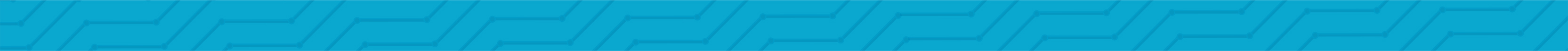 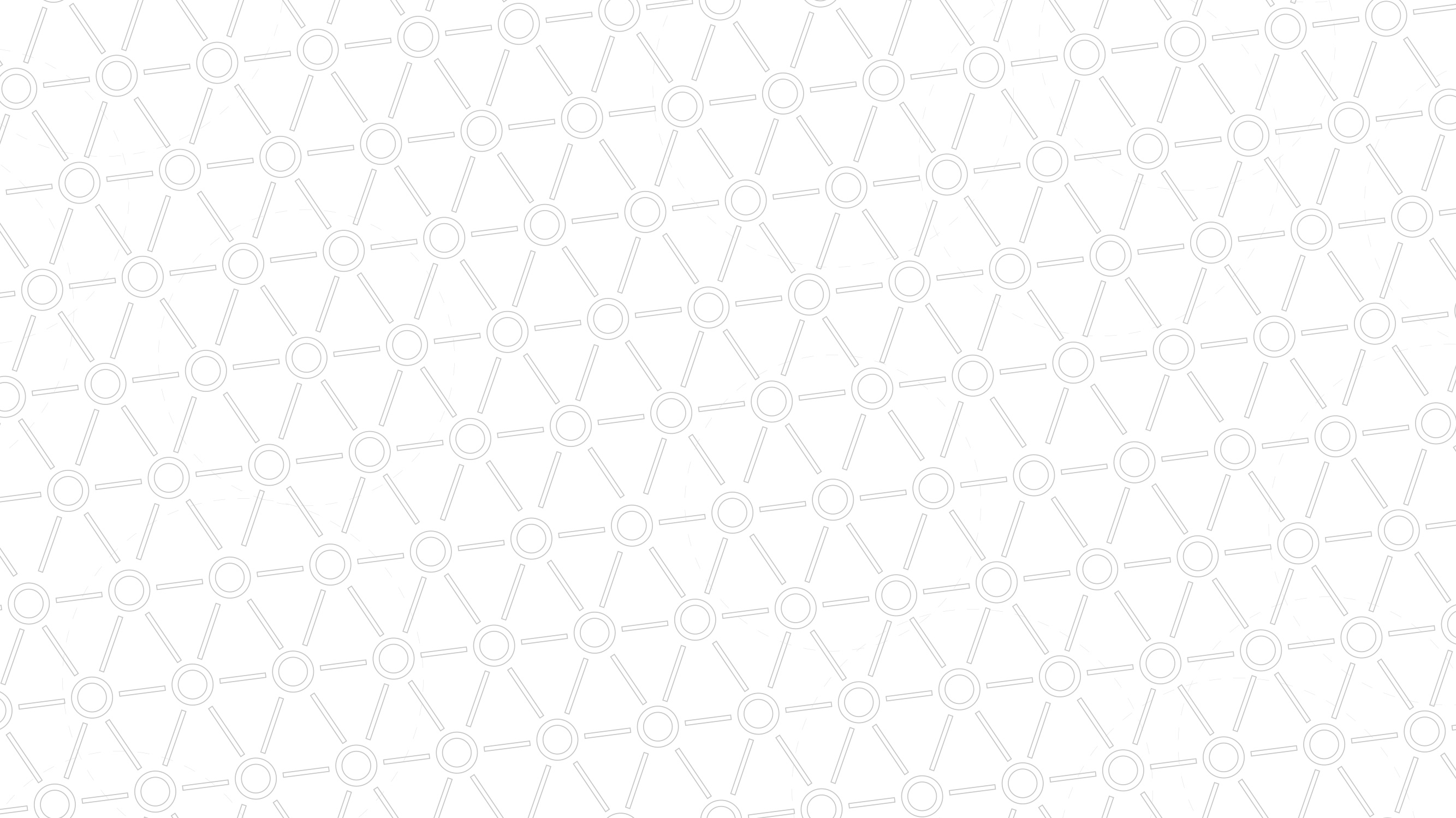 ТРЕК «ПОДДЕРЖКА ИЗМЕНЕНИЙ»
Практикум, акселерация и упаковка корпоративных социальных проектов в модели устойчивого развития, а также уникальный командный квиз-хакатон в партнерстве с Глобальным договором ООН, Deloitte и Школой  менеджмента устойчивого развития SUMAS (Швейцария)
ДЛЯ КОГО
Командный квиз-хакатон «Бизнес в контексте Целей устойчивого развития»
Практикум «Акселерация и упаковка корпоративных социальных проектов в модели устойчивого развития»
Круглый стол «Лучшие практики компаний в области устойчивого развития»
Круглый стол «Переход к цифровой экономике: вектор устойчивого развития»
Эксперты представители бизнес- и образовательных сообществ
КАКОЙ РЕЗУЛЬТАТ
Новые знания и практика в области акселерации проектов
ЛИДЕР ТРЕКА
Александр Подковыров - руководитель предпринимательской программы (МВА) Московской международной высшей школы бизнеса МИРБИС. Ментор технологических стартапов и проектов в области КСД и устойчивого развития территорий. Эксперт федеральных акселерационных программ развития бизнеса.
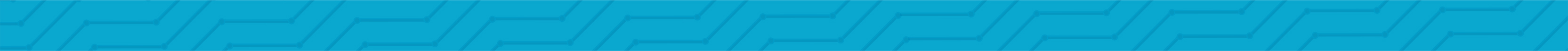 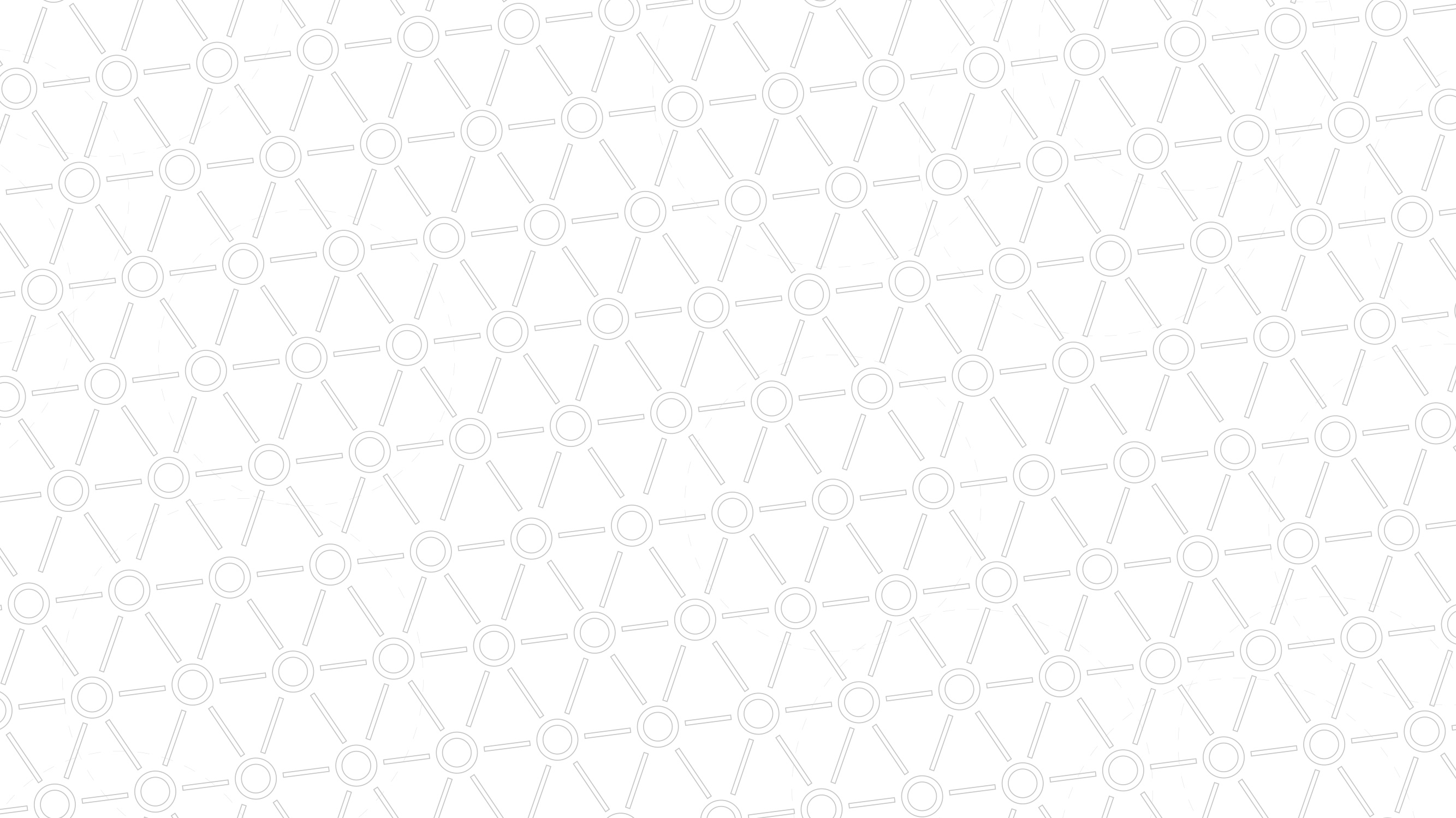 ТРЕК «ИНСТРУМЕНТЫ И ТЕХНОЛОГИИ»
Набор актуальных инструментов и технологий, способствующих эффективному
Формированию среды устойчивого развития как в бизнесе, так и в обществе
Мастер-класс «Фандрайзинг: новые подходы для новой экономики»
Инструменты и технологии устойчивого развития. Интегративное мышление лидера.
Мастер-класс «Community management: развитие сообществ в проектах корпоративного волонтерства»
Развитие профессиональных сообществ в интересах устойчивого развития
Эмоциональный интеллект для лидеров изменений и формирования устойчивой среды в компании
ДЛЯ КОГО
Представители бизнес-сообщества, НКО, профсообщества
КАКОЙ РЕЗУЛЬТАТ
Понимание новых инструментов, технологий и механизмов их целевого применения, обмен актуальными кейсами
ЛИДЕРЫ ТРЕКА
Наталья Морозова - Президент Фонда социального лидерства
Алина Баринова – Председатель Profcom, сооснователь WLForum
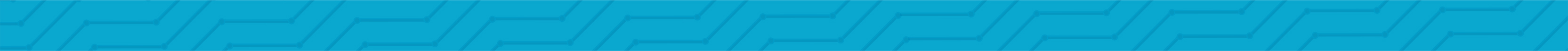 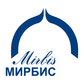 МНОГООБРАЗИЕ РЕЛЕВАНТНЫХ КОНЦЕПЦИЙ
Корпоративная социальная ответственность	Корпоративная социальная восприимчивость 
Этика бизнеса				Корпоративная филантропия 
Социальные инвестиции			Социальное проектирование  
Корпоративная социальная деятельность 		Корпоративная социальная политика 
Менеджмент заинтересованных сторон 		Корпоративное гражданство 
Устойчивое развитие 				Корпоративная устойчивость 
Корпоративная репутация 			Управление нефинансовыми рисками 	
Социальное предпринимательство		Корпоративное управление 
Разделяемые ценности 			Гуманизация бизнеса 
Философия бизнеса 				Корпоративная культура 
Управление по ценностям			Ответственное управление 
Бенефит-корпорации				Семейная филантропия 

	Этика бизнеса			         Конкурентоспособность, стоимость 
	Философия 			         Управленческая дисциплина
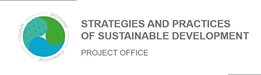 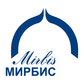 Принципы PRME, GRLI по подготовке ответственных управленцев
SDG - Цели устойчивого развития 
10 принципов Глобального Договора UN Global Compact
ISO 26000 (ISO 14000, ISO 9001, ISO 31000 etc) 
GRI-Глобальная инициатива по отчётности 
AA1000SES-Взаимодействие с заинтересованными сторонами 
GPM P5 –Устойчивое управление проектами 
IIRC – Международный стандарт интегрированной отчтётности 
IQ NET SR10 – Система менеджмента социальной ответственности
Индексы устойчивого развития 
Национальные требования и подходы к КСО и УР
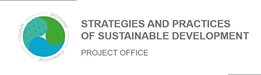 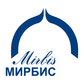 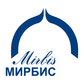 МОНИТОРИНГ ИЗМЕНЕНИЙСОЦИАЛЬНОЙ И ЭКОЛОГИЧЕСКОЙ СРЕДЫ: заинтересованные стороны и риск-менеджмент
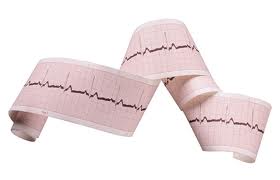 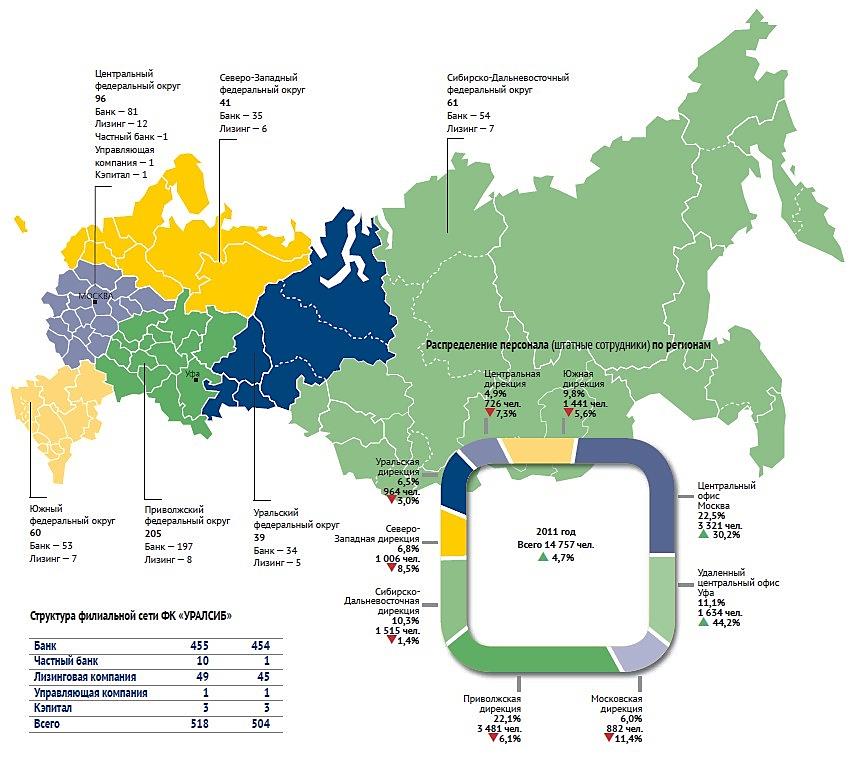 Риск-менеджмент
GR
PR
HR
IR
CSR
B2B
B2C
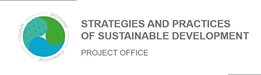 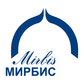 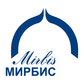 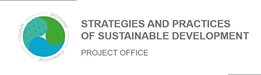 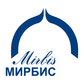 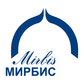 ЗНАЧИМЫЕ КОНЦЕПЦИИ
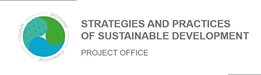 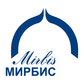 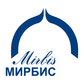 ПРАВИТЕЛЬСТВО РФ УТВЕРДИЛО КОНЦЕПЦИЮ РАЗВИТИЯ ПУБЛИЧНОЙ НЕФИНАНСОВОЙ ОТЧЁТНОСТИ
Премьер-министр РФ Дмитрий Медведев подписал Распоряжение об утверждении Концепции развития публичной нефинансовой отчетности от 5 мая 2017 года № 876-р.

Проект разработан Минэкономразвития России, которым была создана в этих целях межведомственная рабочая группа с участием представителей заинтересованных органов исполнительной власти, бизнеса, экспертных организаций.  


Распоряжение Правительства
http://media.rspp.ru/document/1/5/2/52c436c70b127692d701fe3a9847ab7c.pdf
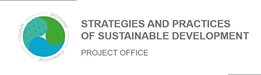 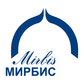 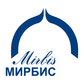 ПРАВИТЕЛЬСТВО РФ УТВЕРДИЛО КОНЦЕПЦИЮ РАЗВИТИЯ ПУБЛИЧНОЙ НЕФИНАНСОВОЙ ОТЧЁТНОСТИ
Концепции развития публичной нефинансовой отчетности направлена на:

стимулирование российского бизнеса к повышению прозрачности результатов воздействия их деятельности на общество и окружающую среду, включая экономическую, экологическую и социальную составляющие;
расширение возможностей для объективной оценки на основе публичной нефинансовой отчетности вклада результатов деятельности российских организаций в общественное развитие;
содействие укреплению репутации российских организаций и повышению доверия к их деловой активности в Российской Федерации и за ее пределами;
систематизацию процесса внедрения публичной нефинансовой отчетности в управленческую практику российских организаций;
повышение осведомленности широкого круга лиц о международных стандартах в сфере социальной ответственности, устойчивого развития и публичной нефинансовой отчетности, о значении публичной нефинансовой отчетности для отчитывающихся российских организаций и для их внешнего окружения.
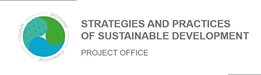 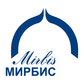 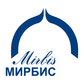 ЭКОЛОГИЧЕСКИЙ ВЕКТОР
Владимир Путин утвердил перечень поручений по итогам заседания Государственного совета по вопросу «Об экологическом развитии Российской Федерации в интересах будущих поколений», состоявшегося 27 декабря 2016 года.

Перечень поручений по итогам заседания Госсовета

http://kremlin.ru/acts/assignments/orders/53775
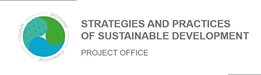 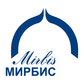 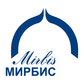 Принципы PRME – НОВЫЕ БИЗНЕС-МОДЕЛИ, ПОДГОТОВКА УПРАВЛЕНЦЕВ
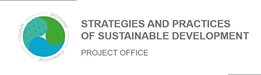 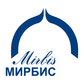 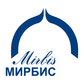 ПОЧЕМУ КОМПАНИЯМ ВАЖНО СОБЛЮДАТЬ ПРИНЦИПЫ ОТВЕТСТВЕННОЙ ДЕЛОВОЙ ПРАКТИКИ И СООБЩАТЬ ОБ ЭТОМ (РСПП)
Ожидания/требования со стороны инвесторов:

Финансовая инициатива ЮНЕП (принципы ответственного инвестирования) 
Политика  социальной и экологической устойчивости IFC и Руководство по охране окружающей среды, здоровья и труда
Принципы экватора (базируются на стандартах IFC)
ESG, DJSI, FTSE4GOOD
PRI, SRI 

Ожидания/требования деловых партнеров:

Корпоративные документы (стандарты), регулирующие взаимоотношения с подрядчиками и поставщиками. 

Влияние регулятора в лице государства (органов власти)

Конкуренция за квалифицированные кадры 

Давление потребителей

Внешние инструменты признания – рейтинги, конкурсы
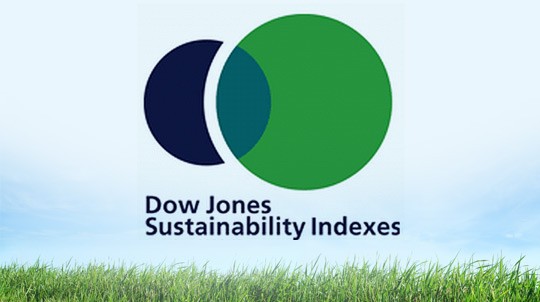 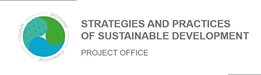 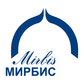 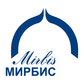 ИНСТИТУЦИАЛИЗАЦИЯ ПРОФЕССИИ КСО-СПЕЦИАЛИСТА Рейтинг «ТОП-50 российских менеджеров по корпоративной социальной ответственности» - 2016 (АМР, РБК)  2017 (Коммерсант)
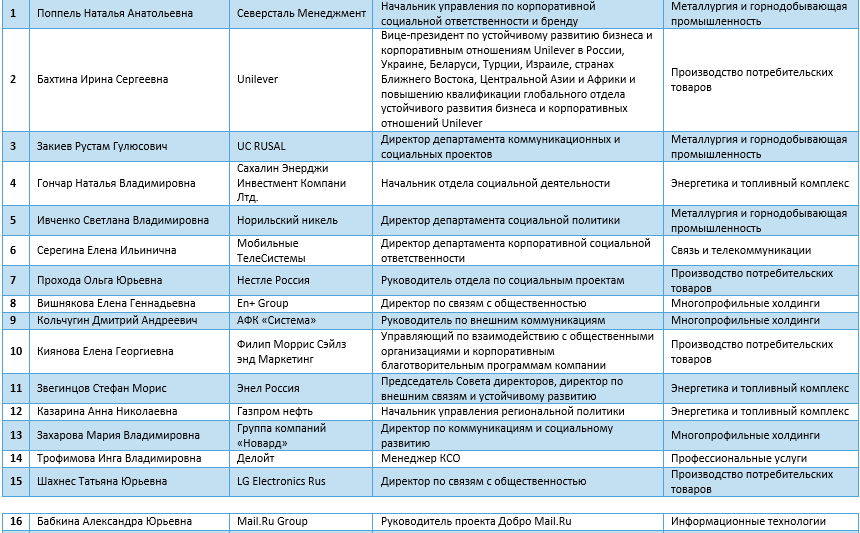 http://bc.rbc.ru/2016/ksoefficiency/
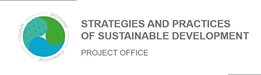 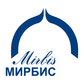 1) Reliance JioTelecommunications 
2) MerckPharmaceuticals 
3) Bank of AmericaCommercial Banks 
4) InditexSpecialty Retailers 
5) Alibaba GroupInternet Services & Retailing 
6) KrogerFood & Drug Stores 
7) XylemIndustrial Machinery 
8) ABBIndustrial Machinery 
9) Weight Watchers InternationalBusiness Services 
10) Hughes Network SystemsNetwork & Other Communications 
11) DanoneFood Consumer Products 
12)AlphabetInternet Services & Retailing 
13) WesfarmersFood & Drug Stores 
14) BraskemChemicals 
15) IntelSemiconductors 
16) WalmartGeneral Merchandisers 
17) VMwareComputer Software 
18) JPMorgan ChaseCommercial Banks 
19) Safaricom/VodafoneTelecommunications 
20) Johnson & JohnsonPharmaceuticals 
21) NextEra EnergyUtilities 
22) HumanaHealth Care: Insurance & Managed Care 
23) Mahindra & MahindraMotor Vehicles & Parts 
24) AppleComputers, Office Equipment 
25) StrykerMedical Products & Equipment 
26) DSMChemicals 
27) SalesforceComputer Software 
28) EnelUtilities 
29) Henry ScheinWholesalers: Health Care 
30) Johnson Controls InternationalIndustrial Machinery 
31) Toyota MotorMotor Vehicles & Parts 
32) TE ConnectivityElectronics 
33) Bidvest GroupConglomerate
FORTUNE: Change the World 2018http://fortune.com/change-the-world/list/
34) Prudential FinancialInsurance: Life & Health 
35) 99 Cents Only StoresSpecialty Retailers 
36) GrabComputer Software 
37) Levi StraussApparel 
38) Natura CosmeticosHousehold & Personal Products 
39) MicrosoftComputer Software 
40) Bank Rakyat IndonesiaCommercial Banks 
41) AllstateInsurance: Property & Casualty 
42) BarclaysCommercial Banks 
43) Cisco SystemsNetwork & Other Communications 
44) Tyson FoodsFood Production 
45) JD.comInternet Services & Retailing 
46) HiltonHotels, Casinos, Resorts 
47) AdidasApparel 
48) PayPalFinancial Data Services 
49) SiemensIndustrial Machinery 
50) McDonald’sFood Services 
51) Telenor GroupTelecommunications 
52) DeloitteBusiness Services 
53) Didi ChuxingComputer Software 
54) Abbott LaboratoriesMedical Products & Equipment 
55) GapSpecialty Retailers 
56) Banco SantanderCommercial Banks 
57) PepsiCoFood Consumer Products
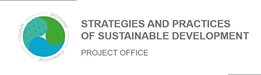 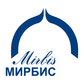 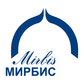 КСО И КЛИЕНТЫ
В ходе опроса, проведенного компанией Nielsen в 2015 году, выяснилось, что 

66% потребителей в мире готовы платить больше за продукты и услуги компаний, стремящихся изменить к лучшему ситуацию в обществе и в области охраны окружающей среды, 

что превышает аналогичные показатели 2014 (55%) и 2013  (50%). 


Исследование Deloitte 
«Социальная миссия и создание 
дополнительной стоимости»  
http://deloi.tt/2scFIXk
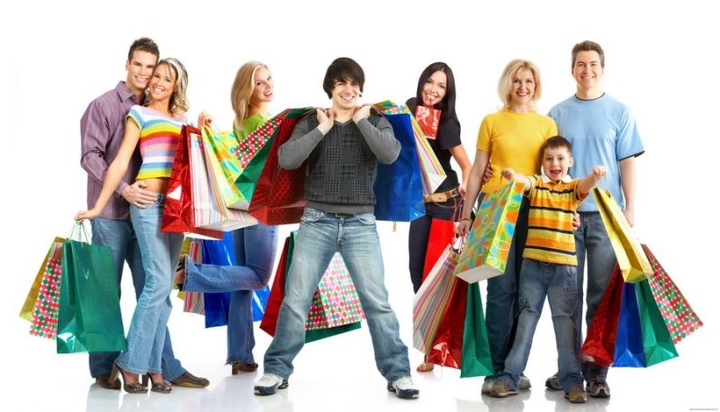 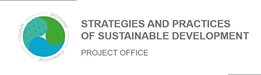 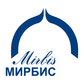 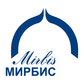 ИССЛЕДОВАНИЯПО ОТВЕТСТВЕННОМУ ПОТРЕБЛЕНИЮ
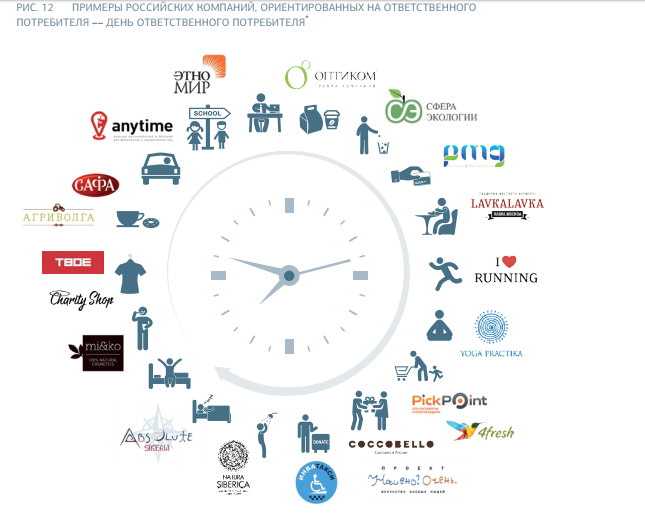 «ОТВЕТСТВЕННОЕ ПОТРЕБЛЕНИЕ: ПРОСТРАНСТВО НОВЫХ ВОЗМОЖНОСТЕЙ ДЛЯ БИЗНЕСА И ОПЫТ РОССИЙСКИХ КОМПАНИЙ», 
ШБ СКОЛКОВО, 2017 
https://iems.skolkovo.ru/downloads/documents/SKOLKOVO_IEMS/Research_Reports/SKOLKOVO_IEMS_Research_2017-06-08_ru.pdf
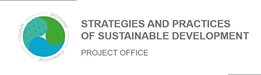 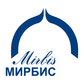